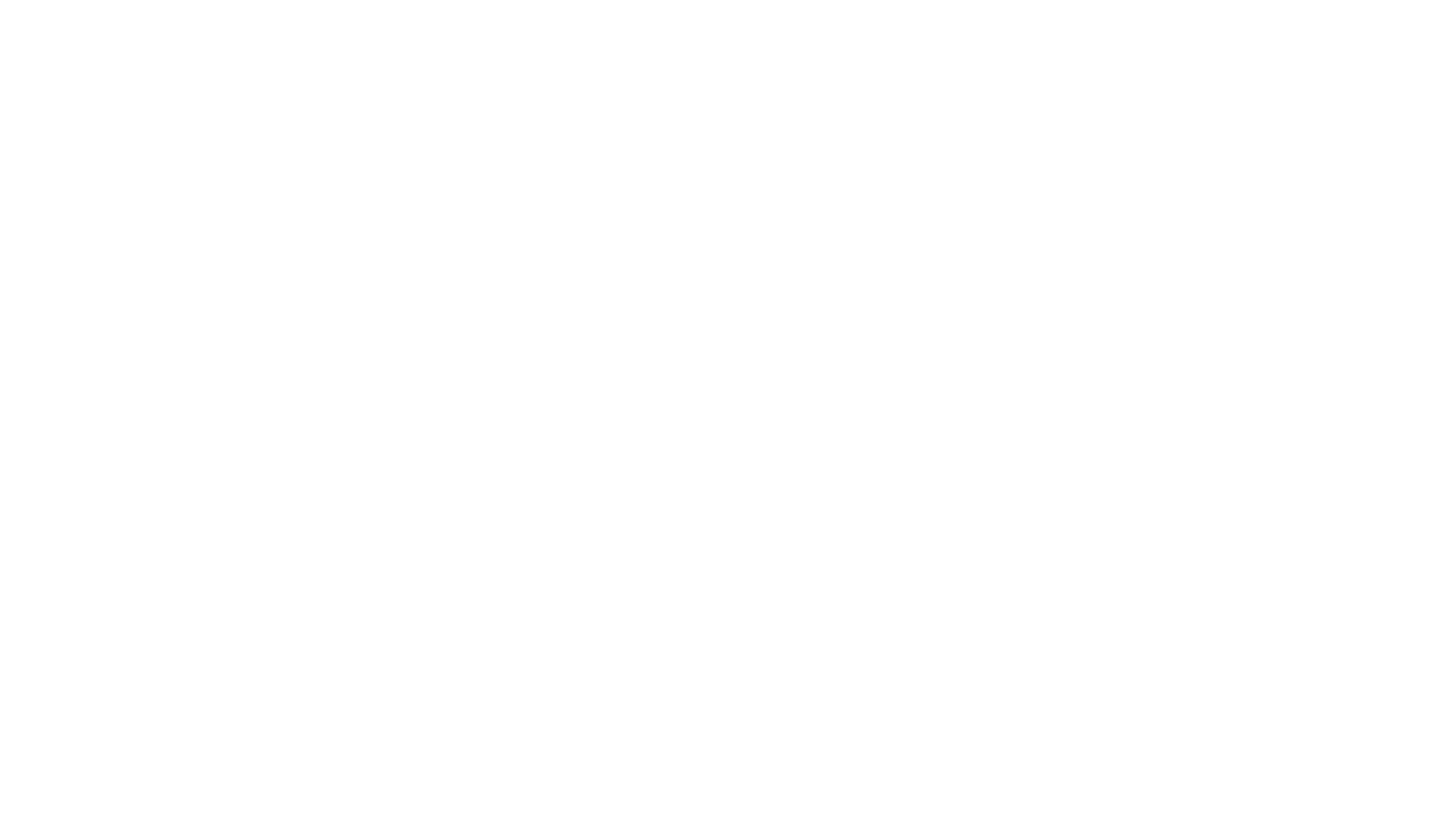 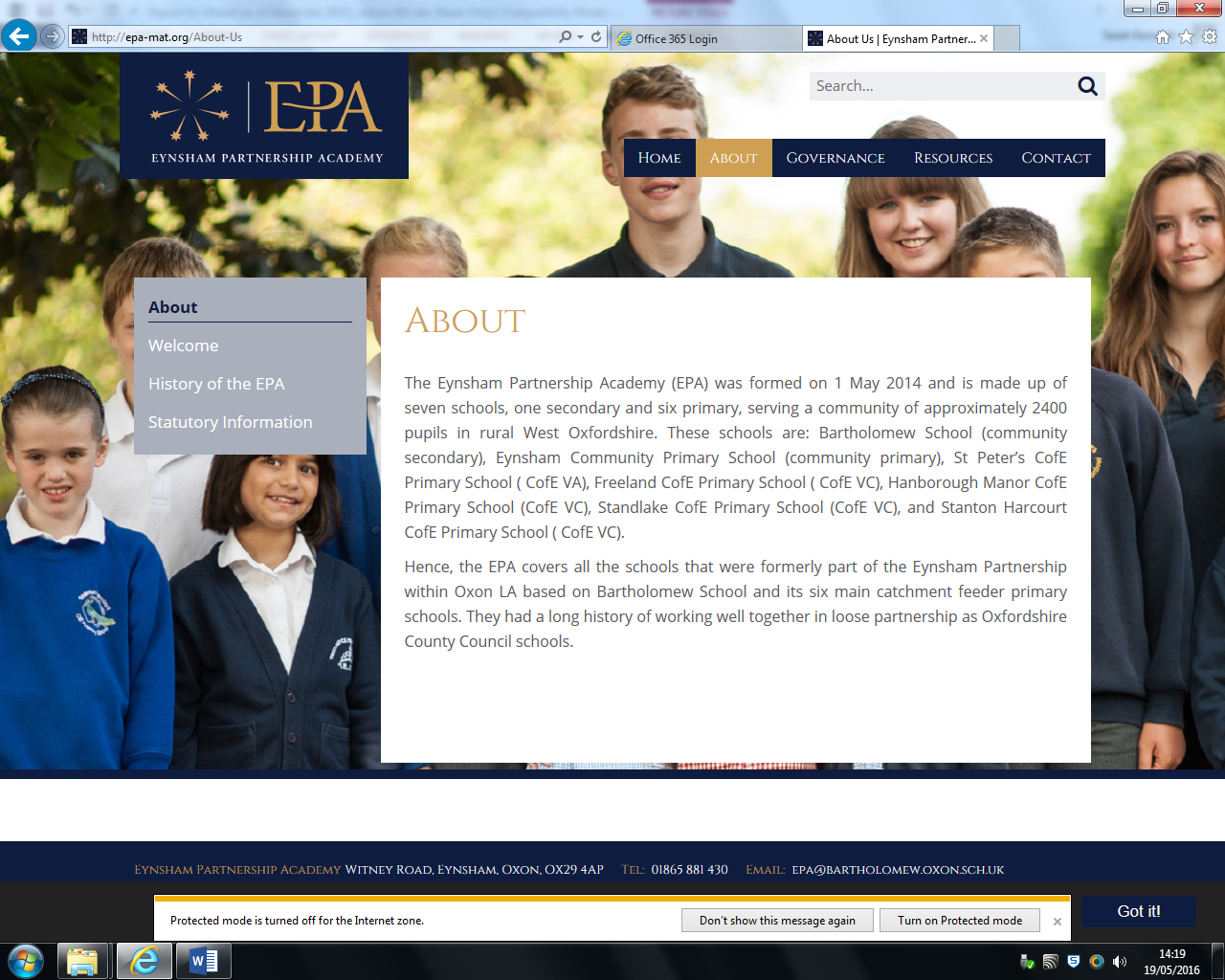 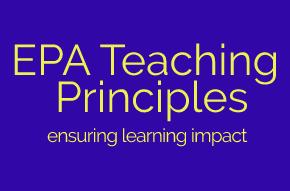 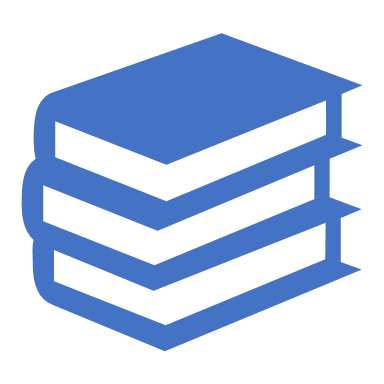 Principle 3
Subject Mastery
[Speaker Notes: Our third EPA Teaching Principle focuses on the need to have really excellent subject knowledge to be able to deliver great teaching and learning.]
3a – Excellent understanding of curriculum (including end of year / key stage expectations)
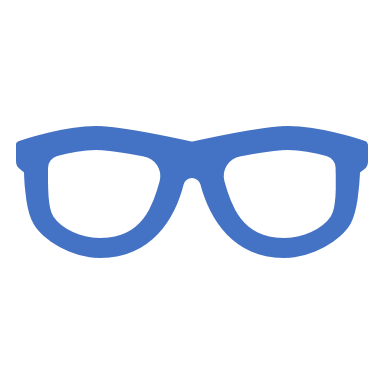 So that…
Children reach or exceed the expected standard for year / key stage
Teachers display precise and clear use of key terminology
Lessons sit within a curriculum that ‘makes sense’, is progressive and links ideas well
Children know how their learning fits with other learning
Teachers are adept at using questioning to challenge all children
[Speaker Notes: The first area highlights the need to have excellent curriculum understanding.

This enables teachers to use precise terminology – together with greater ease in designing questions to challenge all children.

This understanding ensures teachers know exactly end of year outcomes – and can then adjust and design planning to achieve these. With progression and prior learning at the heart of lesson design.

Overall this allows careful design of learning to take account of previous learning – ensuring questioning to rehearse and repeat key concepts.]
3b – Misconceptions are planned for and addressed
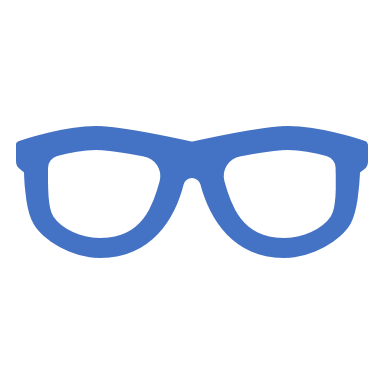 So that…
Children overcome common misconceptions
Key concepts which must be learned to ensure progress are clearly communicated
Teachers clearly show which concepts can be easily confused 
Children know strategies for ‘tackling’ the hardest concepts
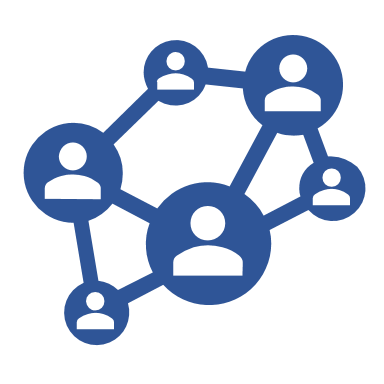 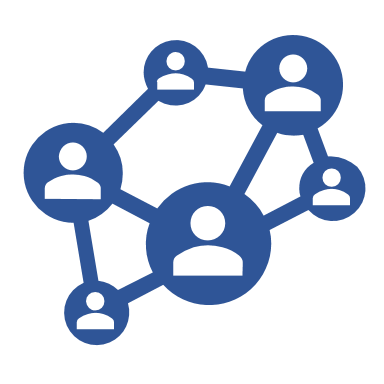 web resource
web resource
[Speaker Notes: Misconceptions are the hidden perils of teaching and learning. 

Excellent subject knowledge allows teachers to know what these are and to predict how and when children may experience these.

It also allows teachers to plan how to model how certain concepts can be confusing – and then show strategies for ‘tackling’ these.]
3c – Comprehensive understanding of curriculum
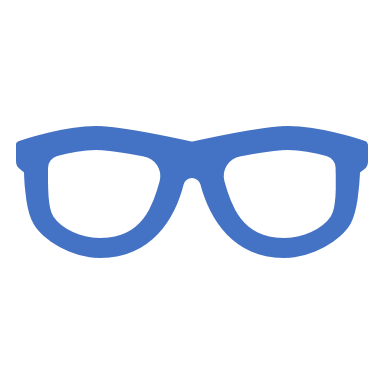 So that…
Teachers are able to confidently teach to the top
All children are working on appropriately challenging tasks
Lessons are pitched high with adequate support and scaffolds for all learners
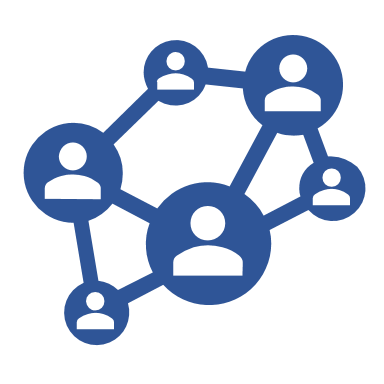 web resource
[Speaker Notes: Knowing the curriculum helps teachers know when expectations are challenging enough

As curriculum knowledge develops – task and activity planning gets easier, quicker – and more accurate.

It also allows teachers to plan support and scaffolding to achieve high expectations.]
3d – Promote and uphold the highest standards of literacy
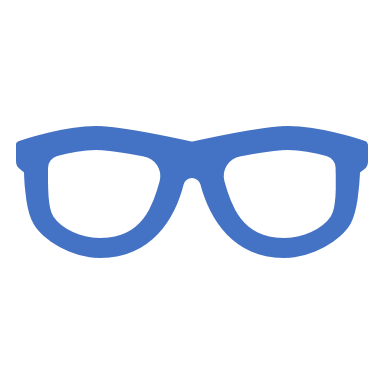 So that…
Children read, write and speak with fluency and accuracy
Children are carefully choosing correct terminology to ask and answer questions
Children’s written work in all subjects is as good as their writing in English
Children read and access texts which are age-appropriate (receiving challenge and support where necessary)
[Speaker Notes: The final area of this principle is all about high literacy expectations.

As primary teachers we teach across the curriculum – is our subject mastery from English used to expect great written work in all subjects?]